সকল শিক্ষার্থীকে
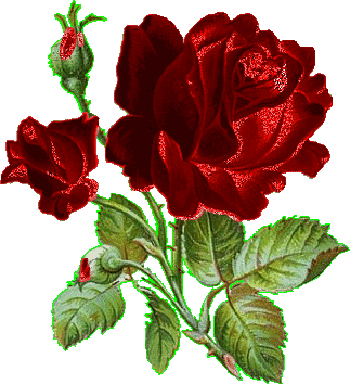 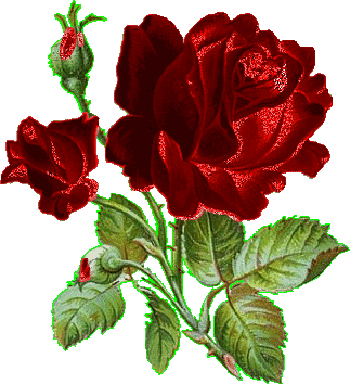 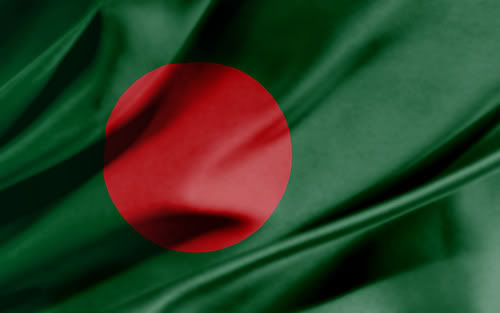 শুভেচ্ছা ও স্বাগতম
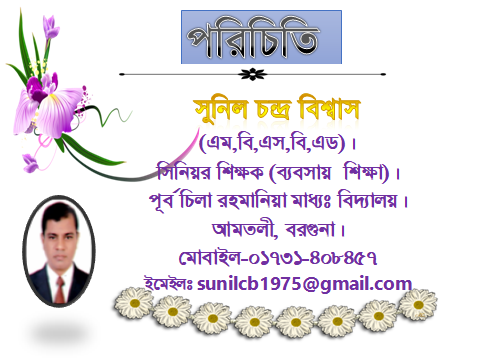 পাঠ পরিচিতি
বিষয়ঃ তথ্য ওযোগাযোগ প্রযুক্তি
শ্রেণিঃ নবম ও দশম
অধ্যায়ঃ ৫ম
পাঠ শিরোনামঃ মাল্টিমিডিয়ার ব্যবহার
সময়ঃ৫0মিঃ 
তারিখঃ ০৬/১০/২০২০
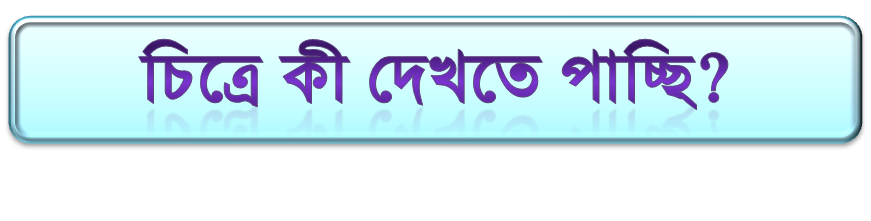 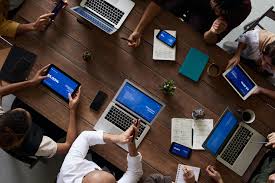 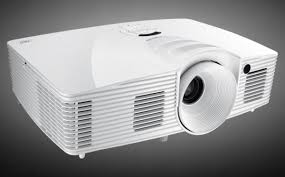 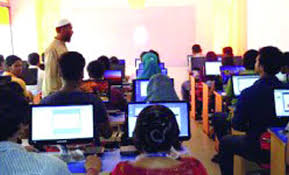 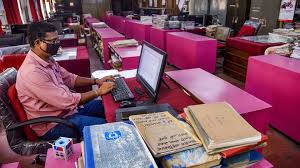 আজকের পাঠ
মাল্টিমিডিয়ার ব্যবহার
শিখনফল
এই পাঠ শেষে শিক্ষার্থীরা--
1। মাল্টিমিডিয়া কি বলতে পারবে।
২। মাল্টিমিডিয়ার মাধ্যমসমুহ কি বলতে পারবে।  
৩। মাল্টিমিডিয়ার ব্যবহার / প্রয়োগ বর্ণনা করতে পারবে।
মাল্টিমিডিয়া
লেখা , ছবি , অডিও , ভিডিও , গ্রাফিক্স এর সমন্বিত পদ্ধতি হল মাল্টিমিডিয়া । মাল্টিমিডিয়া
বিনোদন , শিক্ষা , ইন্টারনেটসহ বিভিন্ন ক্ষেত্রে
ব্যবহৃত হয় ।
মাল্টিমিডিয়ার প্রয়োগের ক্ষেত্রসমুহ
বর্ণ বা টেক্সট
চিত্র বা গ্রাফিক্স
শব্দ বা অডিও
ভিডিও, টিভি,সিনেমা
এনিমেশন ও ডিজিটাল প্রকাশনা
মাল্টিমিডিয়ার মাধ্যমসমুহ
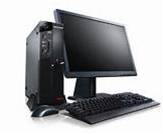 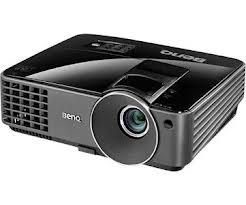 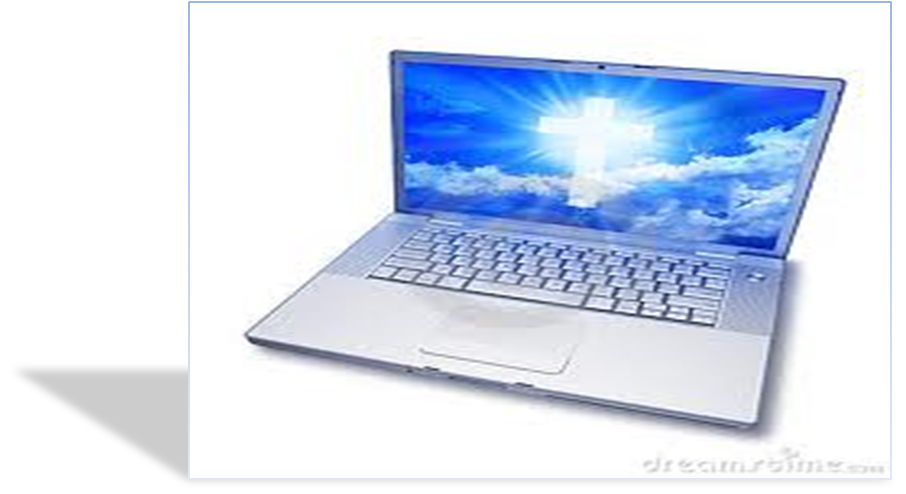 প্রজেক্টর
কম্পিউটার
ল্যাপটপ
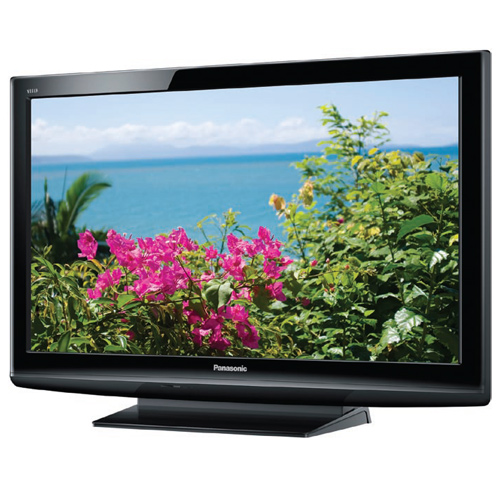 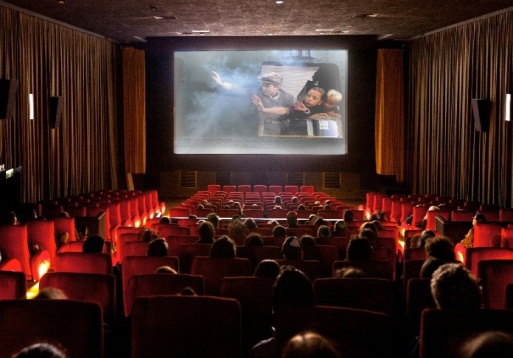 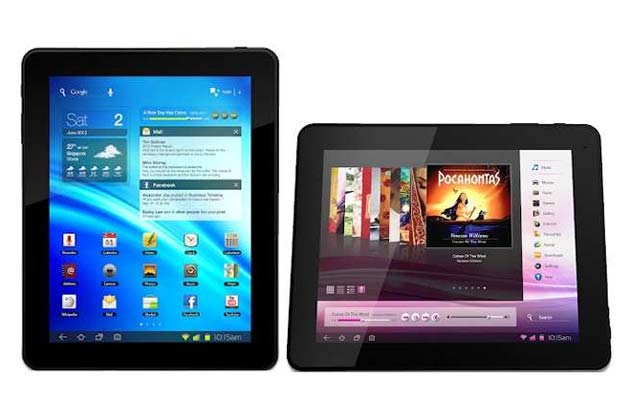 ট্যাবলেট ফোন
সিনেমা
টেলিভিশন
মাল্টিমিডিয়ার ব্যবহার
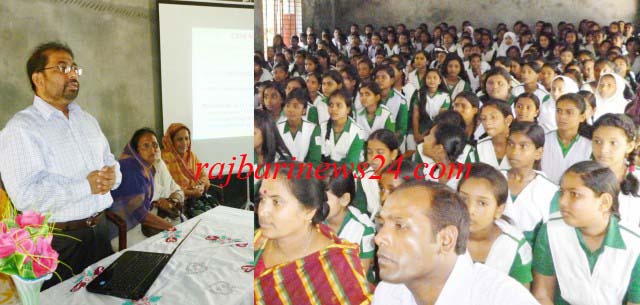 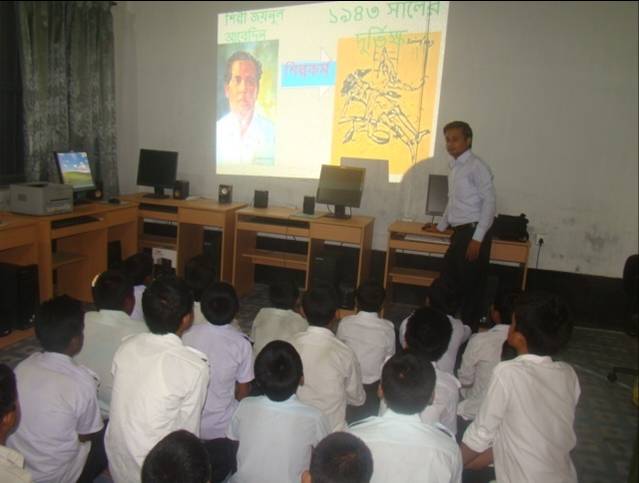 বড় পর্দায় বিশ্বকাপ
সভাসম্মেলন কক্ষে
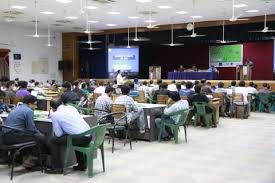 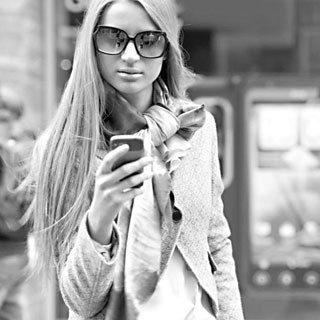 ডিজিটাল সেমিনারে
তথ্য যোগাযোগে  মাল্টিমিডিয়া
মাল্টিমিডিয়ার ব্যবহার
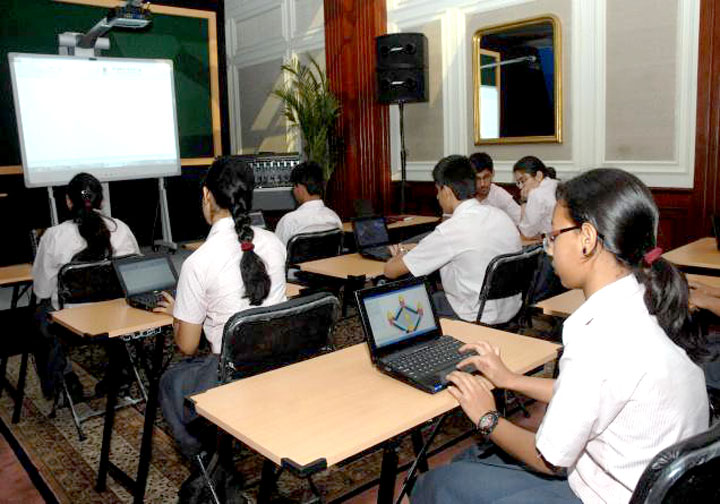 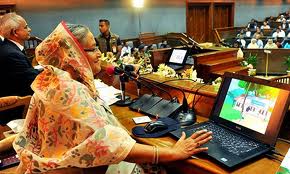 মাল্টিমিডিয়ার ক্লাস
শিক্ষাক্ষেত্রে
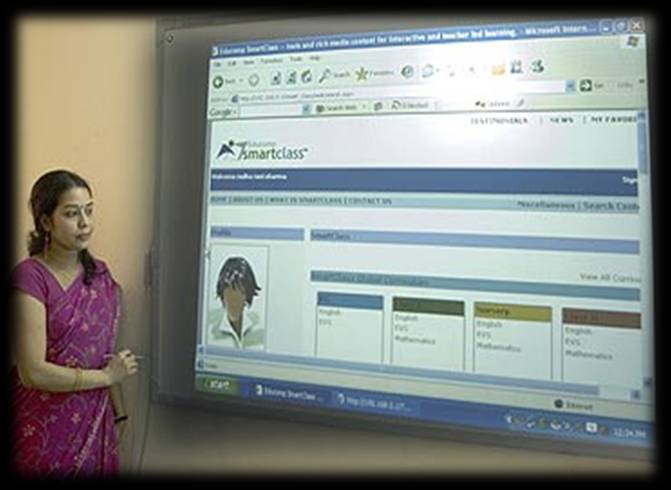 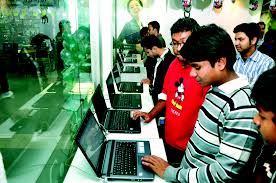 প্রশিক্ষণ কেন্দ্রে বিনোদন
ডিজিটাল কনটেন্ট
মাল্টিমিডিয়ার ব্যবহার
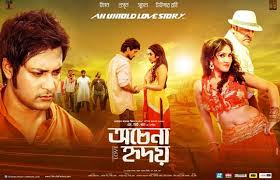 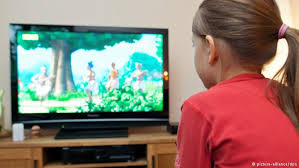 চলচ্চিত্র নির্মাণ
টেলিভিশনের জন্য অনুষ্ঠান
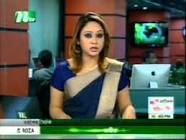 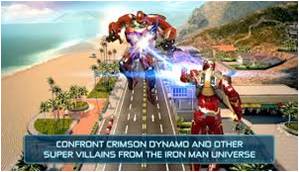 কম্পিউটার গেমস তৈরি
সংবাদ পাঠ
মাল্টিমিডিয়ার ব্যবহার
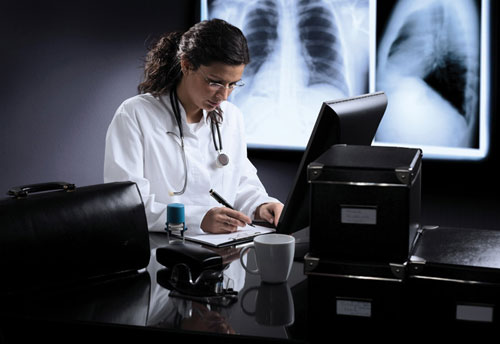 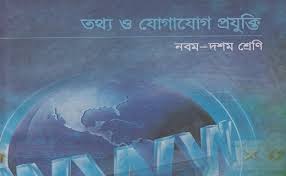 চিকিৎসা
তথ্য ও যোগাযোগ প্রযুক্তিতে
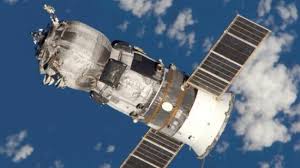 জেনেটিক গবেষণা
মহাকাশ গবেষণা
মাল্টিমিডিয়ার ব্যবহার
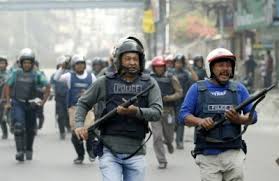 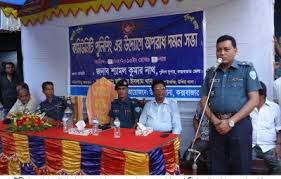 অপরাধীদের চেহারা অংকন
আইন-শৃঙ্খলা রক্ষাঃ
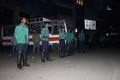 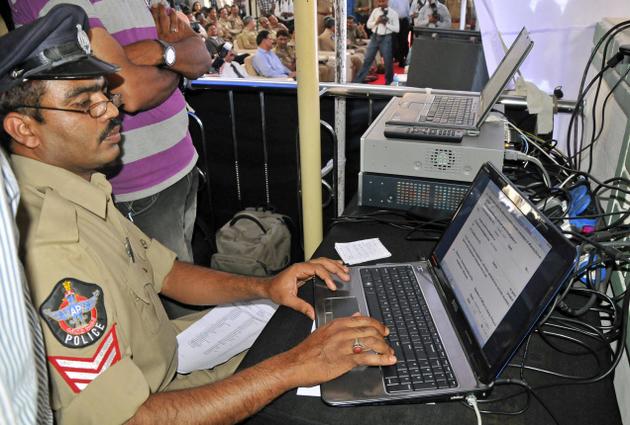 অপরাধেরএলাকাসমূহচিহ্নিতকরণ
ডাটাবেজ তৈরি।
মাল্টিমিডিয়ার ব্যবহার
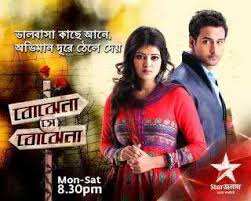 ডিজিটাল  বিজ্ঞাপন
টেলিভিশন বিজ্ঞাপন
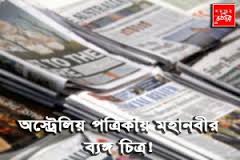 বিভিন্ন প্রকার বই
পত্র-পত্রিকা
মাল্টিমিডিয়ার ব্যবহার
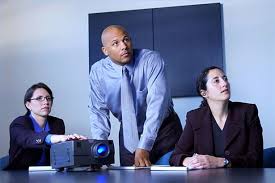 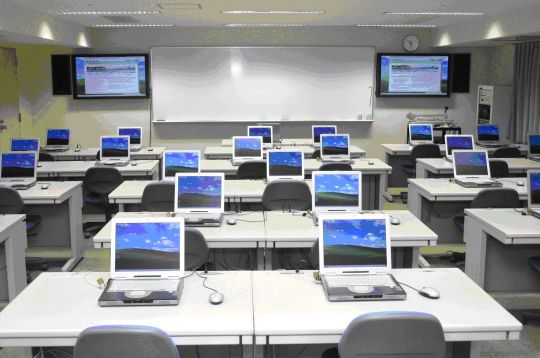 অফিসে মাল্টিমিডিয়া ব্যবহার
অফিস ব্যবস্থাপনা
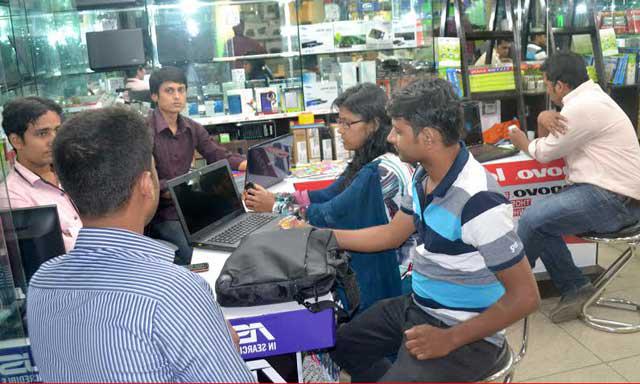 ব্যবসা ক্ষেত্রে মাল্টিমিডিয়া
আয়-ব্যয়ের উপস্থাপনা
একক কাজ
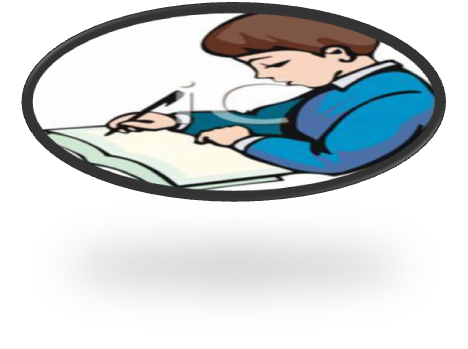 মাল্টিমিডিয়া ধারন ও পরিচালনার যন্ত্র কি কি ?
দলীয় কাজ
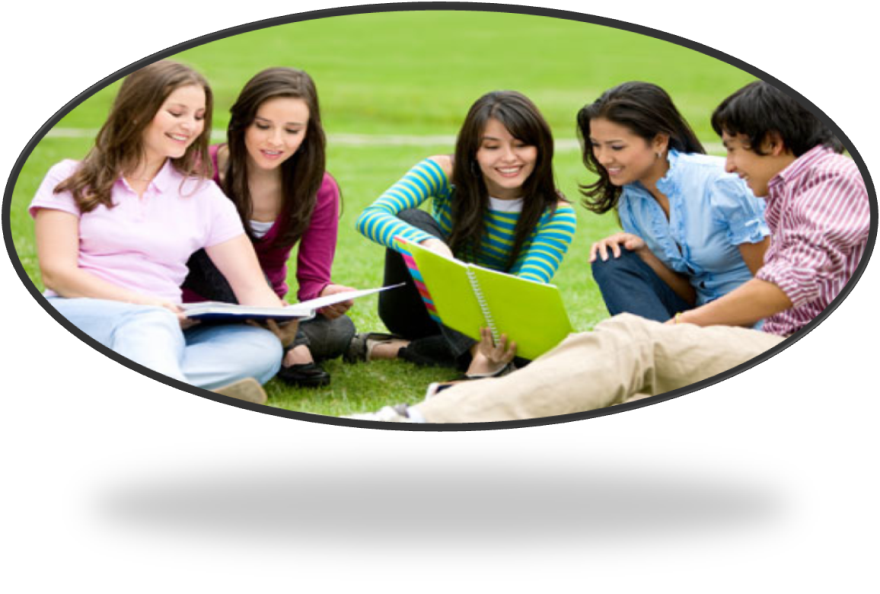 মাল্টিমিডিয়ার প্রয়োগ কি কি ক্ষেত্রে বর্ননা কর ?
মুল্যায়ন
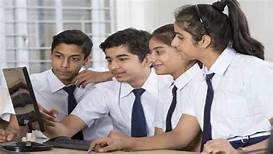 ১.মাল্টিমিডিয়া কাকে বলে?
২.কয়েকটি মাল্টিমিডিয়া সফটওয়ারের নাম বল।
৩. মুদ্রন প্রকাশনায় কিভাবে গ্রাফিক্স ব্যবহার হচ্ছে।
বাড়ির কাজ
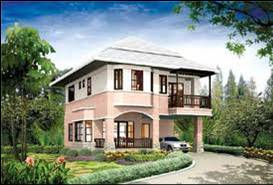 মাল্টিমিডিয়ার ব্যবহারের সুবিধা বর্ণনা কর।
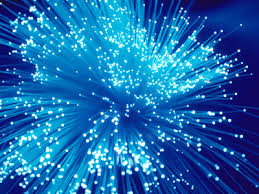 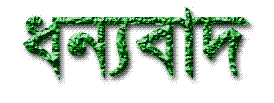